It’s so delicious
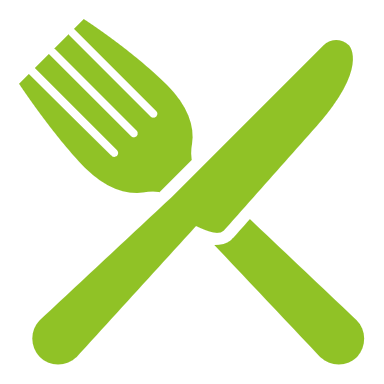 reading, listening, writing and speaking activities about food
Ana Eterović, Vocational School for Hotel and Tourism Industry, Zagreb
Speaking task
Ana Eterović, Vocational School for Hotel and Tourism Industry, Zagreb
Here are some typical dishes from Primorsko-goranska county. Find out on the internet what they are. Fill in the instructions with missing words: bake, cabbage, chestnuts, cooked, corn flower, dish, dough, dumplings, sausages, sheep’s, stew, vegetables
Budla – _______________ made of ham, bacon, stale bread, eggs, onions, salt or pepper. People cook or _______________ them.
Bear paw – Put salt and pepper on the meat, cower it in __________ and fry in oil. Then cook it with different _______________.
Grašnjaki – It is a sweet _______________. We use _______________, cinnamon, butter and sugar.
Grobnik cheese – It is made in Grobnik from _______________ milk, usually served with ham.
Kumpirica – It is made of _______________ potatoes. You press the potatoes, put _______________and bake them in the oven.
Podmetaš – comes from Mrkopalj. It is a _______________ made of _______________ and corn flower and is usually served with _______________.
*Dishes as named on https://www.tasteatlas.com/primorje-gorski-kotar-county
Reading task – lover level
Ana Eterović, Vocational School for Hotel and Tourism Industry, Zagreb
Budla – dumplings made of ham, bacon, stale bread, eggs, onions, salt or pepper. People cook or bake them.
Bear paw – Put salt and pepper on the meat, cower it in dough and fry in oil. Then cook it with different vegetables.
Grašnjaki – It’s a sweet dish. We chestnuts, cinnamon, butter and sugar.
Grobnik cheese – It is made in Grobnik from sheep’s milk, usually served with ham.
Kumpirica – It is made of cooked potatoes. You press the potatoes, put  corn flower and bake them in the oven.
Podmetaš – comes from Mrkopalj. It is a stew made of cabbage and corn flower and is usually served with sausages.
Reading task solutions
Ana Eterović, Vocational School for Hotel and Tourism Industry, Zagreb
Food preparation – vocabulary, lover level
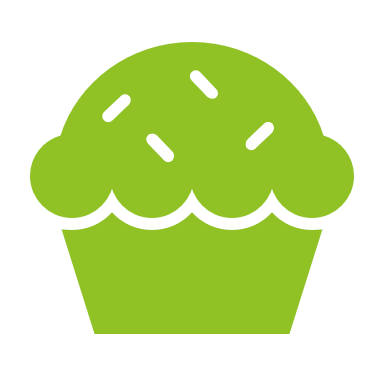 Match the verbs with correct definition.
1 to bake			a) to prepare food in a pan on hot oil
2 to boil			b) to wash food in water to remove dirt or impurities
3 to fry			c) to prepare a dish in an oven, especially cakes
4 to mix			d) to mix a dish with a spoon while cooking
5 to rinse			e) to fry quickly in a small quantity of fat
6 to sauté			f) to cook something in hot water
7 to season with		g) to drop a few pieces of something over a surface
8 to sprinkle with		h) to combine and blend ingredients into one mass
9 to stir			i) to add spices to food
Ana Eterović, Vocational School for Hotel and Tourism Industry, Zagreb
Food preparation vocabulary - solutions
Ana Eterović, Vocational School for Hotel and Tourism Industry, Zagreb
Ingredients
Dough							Filling
250 grams of pastry flour			750 grams of fresh cottage cheese
250 grams of all-purpose flour		2 eggs
1 egg							salt
0.5 dcl oil							Topping
3dcl water						1/5 litres of cooking cream
salt
Reading task - lower level
Ana Eterović, Vocational School for Hotel and Tourism Industry, Zagreb
to add, to bake, to boil, to cover, to divide, to mix, to roll, to season with, to separate, to sprinkle with, to stir
1 __________ flour and egg. Then 2__________ water, oil and a teaspoon of salt to get a tough dough. 3 __________ the dough into two parts and 4 __________ them with a pin as thin as possible. You can 5 __________ the dough __________ oil as it will make the rolling easier.
Use the fresh cottage cheese and eggs to prepare the filling. 6 __________ the filling __________ salt and make sure to 7 __________ it well to get an even mixture. 8 __________ the lower part of dough with a filling and roll it together, starting with the part covered in cheese. Divide it into equal parts with hands and 9 __________ with a plate.
Use a larger pot to 10  __________ water in which you added oil and salt. Cook for three minutes. Then put štrukli in buttered baking pan, cover them with cooking cream and 11 __________ until they get a golden crust.
Gap-filling – lover level
Ana Eterović, Vocational School for Hotel and Tourism Industry, Zagreb
to add, to bake, to boil, to cover, to divide, to mix, to roll, to season with, to separate, to sprinkle with, to stir
1 __________ flour and egg. Then 2__________ water, oil and a teaspoon of salt to get a tough dough. 3 __________ the dough into two parts and 4 __________ them with a pin as thin as possible. You can 5 __________ the dough __________ oil as it will make the rolling easier.
Use the fresh cottage cheese and eggs to prepare the filling. 6 __________ the filling __________ salt and make sure to 7 __________ it well to get an even mixture. 8 __________ the lower part of dough with a filling and roll it together, starting with the part covered in cheese. Divide it into equal parts with hands and 9 __________ with a plate.
Use a larger pot to 10  __________ water in which you added oil and salt. Cook for three minutes. Then put štrukli in buttered baking pan, cover them with cooking cream and 11 __________ until they get a golden crust.
1 Mix; 2 add; 3 Divide; 4 roll; 5 sprinkle ….. with; 6 Season ….. with; 7 stir; 8 Cover; 9 separate; 10 boil; 11 bake;
Gap-filling solutions
Ana Eterović, Vocational School for Hotel and Tourism Industry, Zagreb
Speaking task
Read the following recipe and imagine you are a waiter. How would you describe Fish Brodetto to someone who has not seen it before? How would you explain what “palenta” is? Try to use as many food related vocabulary as well as verbs for its preparation.
1.2 kg of various sea fish (for insance conger, eel, goper, mackerel)
2 onions
5 cloves garlic
3 tablespoons flour						
peeled tomatoes
1-2 tablespoons wine vinegar					
100 ml olive oil parsley
Salt, pepper
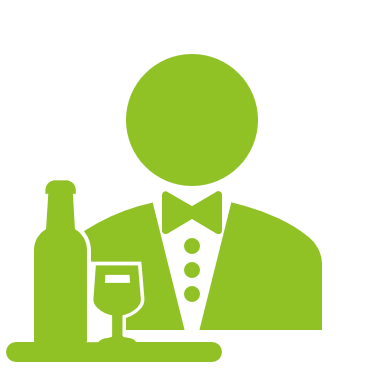 Ana Eterović, Vocational School for Hotel and Tourism Industry, Zagreb
Clean the fish and cut into large pieces, season with salt. Roll each piece in flour. Fry briefly in hot oil on both sides. Place the fried fish on a plate. Sauté chopped onions. Add garlic in remaining oil until glassy. Add peeled tomatoes and cook some more. Return the fish to the pan, add a little vinegar and water. Season with more salt and pepper. Continue cooking until the fish is tender. Sprinkle with chopped parsley. Palenta is the best side dish with brodetto.
Note: Do not stir the brodetto while cooking, but shake the saucepan occasionally.
Speaking task
Ana Eterović, Vocational School for Hotel and Tourism Industry, Zagreb
Pre-reading task
What is the difference between a vegetarian and vegan diet? Are there many vegetarian and vegan restaurants in your region? Explain why (not)?
Reading – upper level
Ana Eterović, Vocational School for Hotel and Tourism Industry, Zagreb
Reading task – preparation for Matura Exam
https://www.e-sfera.hr/prelistaj-udzbenik/6b0491eb-979b-442e-8aac-ba928f15d6b9

Pages 134 and 135
Ana Eterović, Vocational School for Hotel and Tourism Industry, Zagreb
Reading, gap-filling exercise solutions
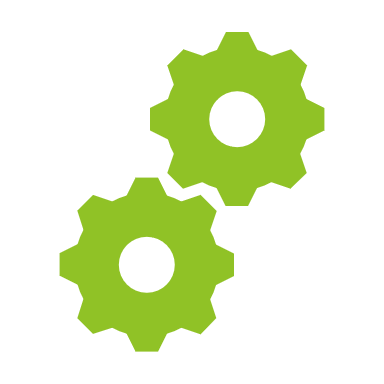 1up; 
2Let’s/to;
 3didn’t; 
4won’t; 
5any;
 6least;
Ana Eterović, Vocational School for Hotel and Tourism Industry, Zagreb
https://www.e-sfera.hr/prelistaj-udzbenik/6b0491eb-979b-442e-8aac-ba928f15d6b9

Pages 133 and 134
Ana Eterović, Vocational School for Hotel and Tourism Industry, Zagreb
Reading task - solutions
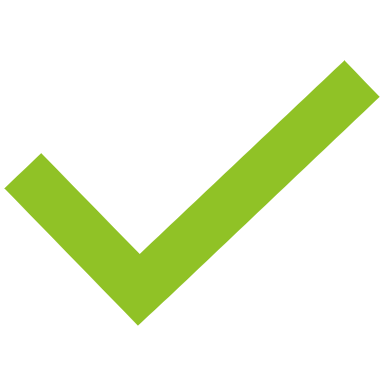 1b; 
2c;
 3a;
 4d; 
5b;
Ana Eterović, Vocational School for Hotel and Tourism Industry, Zagreb
Listening taskhttps://www.e-sfera.hr/dodatni-digitalni-sadrzaji/8d4b4611-1f19-43ae-b1dd-db6329833241/
Ana Eterović, Vocational School for Hotel and Tourism Industry, Zagreb
Listening task - solutions
Ana Eterović, Vocational School for Hotel and Tourism Industry, Zagreb
Speaking task – upper level
How would you describe the behaviour of waiter? What is the first thing he offers to guests? Why does he take up the food order first?
Work in pairs/groups. Study the menu. One person is a waiter/waitress and the others are guests. Role-play a situation in a restaurant. Here are some guidelines to help you.
greet the guests and introduce yourself
offer them menus
explain new dishes
offer desserts and something to drink
take the order
guests have to order additional drinks
Ana Eterović, Vocational School for Hotel and Tourism Industry, Zagreb
Writing task – upper level
AN OPINION ESSAY

In opinion essay the author is required to express one’s personal opinion on the given topic.
You are going to read opinion essay on the following topic: Some people claim home-made dishes take up too much time to prepare. Is it really easier to prepare processed food or is it simply more convenient?
How many paragraphs are there in the essay? What is the function of each?
https://www.e-sfera.hr/prelistaj-udzbenik/6b0491eb-979b-442e-8aac-ba928f15d6b9
Page 156
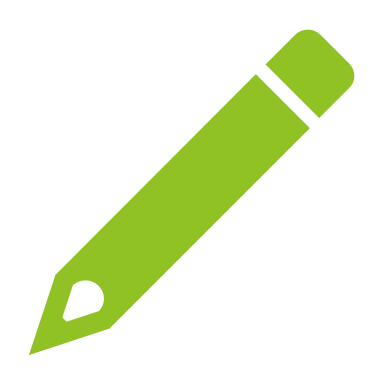 Ana Eterović, Vocational School for Hotel and Tourism Industry, Zagreb
Essay structure
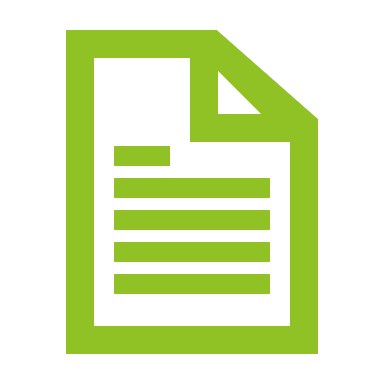 Paragraph 1 – Introduction
Decide who you are writing to (vocational students, professionals in the industry, general public). Then make notes on the following:
which words/expressions to use to attract attention
how to present the topic in your own words
briefly support the topic with evidence
Ana Eterović, Vocational School for Hotel and Tourism Industry, Zagreb
Essay structure
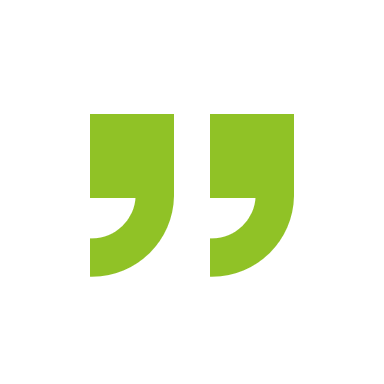 Paragraphs 2 & 3– Presenting personal arguments
Decide if you generally agree or disagree with the topic. In paragraphs 2 and 3 you are required to present two arguments which support your personal opinion. Each should be explained and supported with examples.
Ana Eterović, Vocational School for Hotel and Tourism Industry, Zagreb
Essay structure
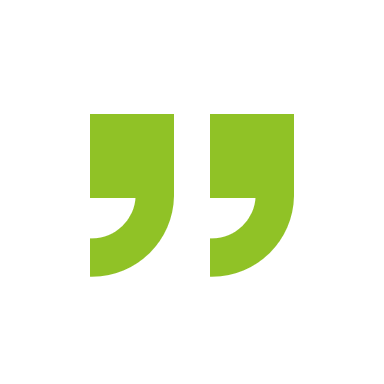 Paragraph 4 – Presenting opposite ideas
In this paragraph you are required to present an argument contrary to your personal opinion. Explain the opposite view and support it with evidence.
 
Paragraph 5 – Conclusion
You should summarize the main ideas of your essay. Express your personal view of the topic and restate it with other words.
Ana Eterović, Vocational School for Hotel and Tourism Industry, Zagreb
Useful vocabulary
Ana Eterović, Vocational School for Hotel and Tourism Industry, Zagreb
Discussion
People cannot have a healthy diet if they are vegetarians or vegans
Ana Eterović, Vocational School for Hotel and Tourism Industry, Zagreb
The end
Thank you for your attention!
Ana Eterović, Vocational School for Hotel and Tourism Industry, Zagreb